Микола                               Сарма-Соколовський
Фото поета
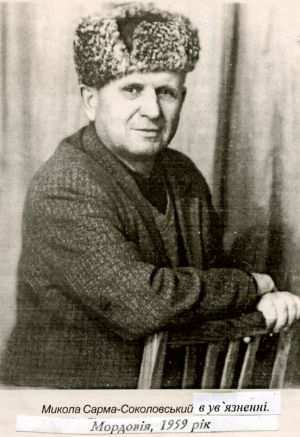 Збірки
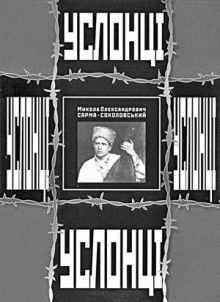 Поезія автора
Іван Мазепа
Інші твори автора
Кінець світу
Млин